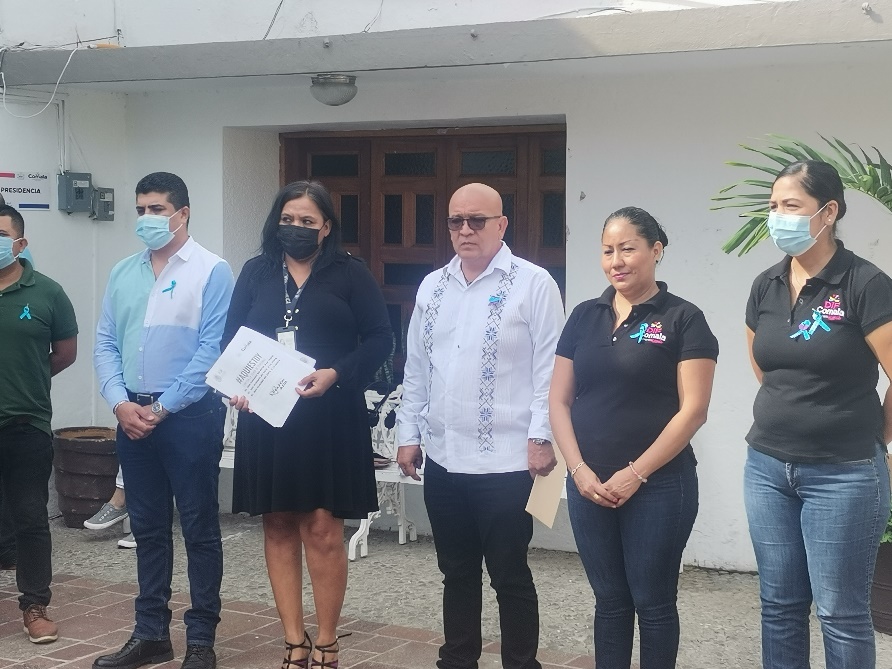 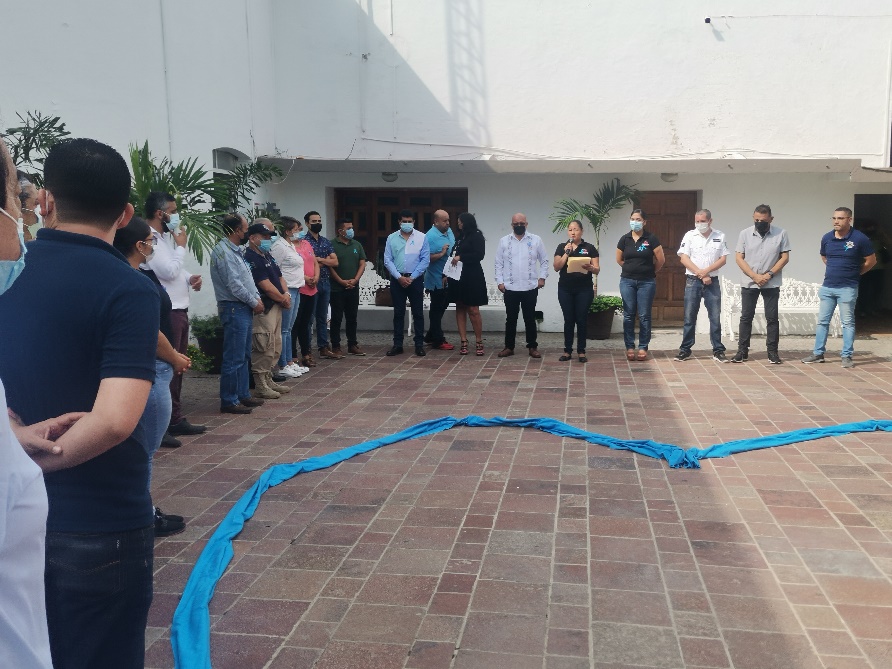 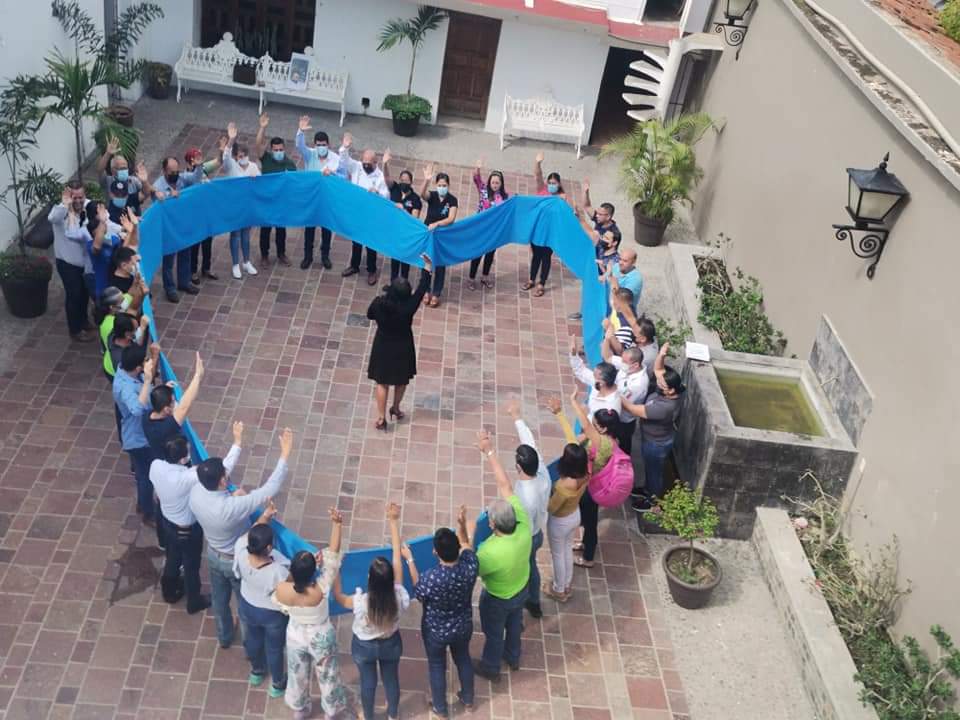 Conmemoración del Día Mundial contra la Trata de Personas, con personal del H. Ayuntamiento.

Platica, pacto contra la trata y elaboración del mono azul
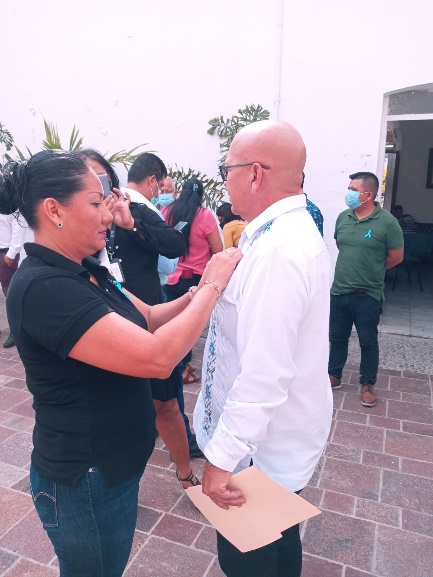 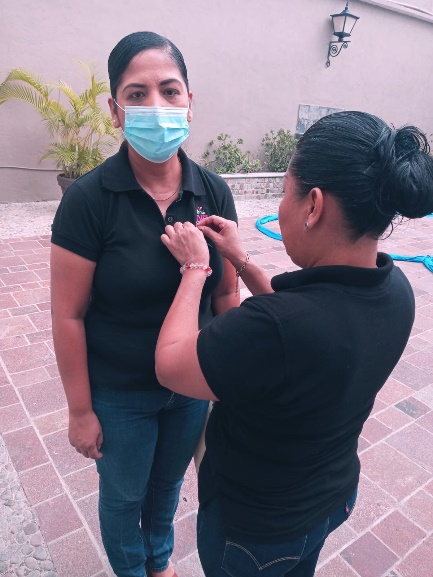 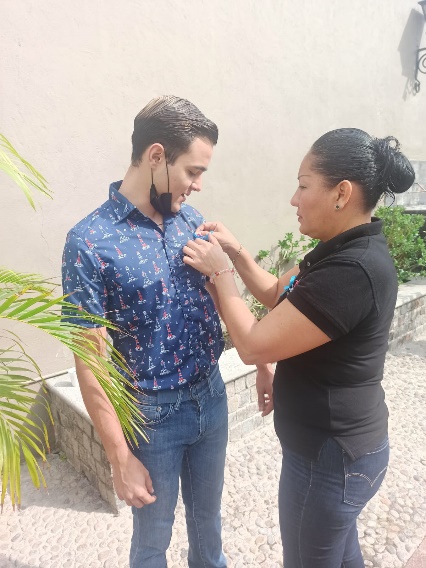 Colocación de distintivos
Contra la Trata de Personas
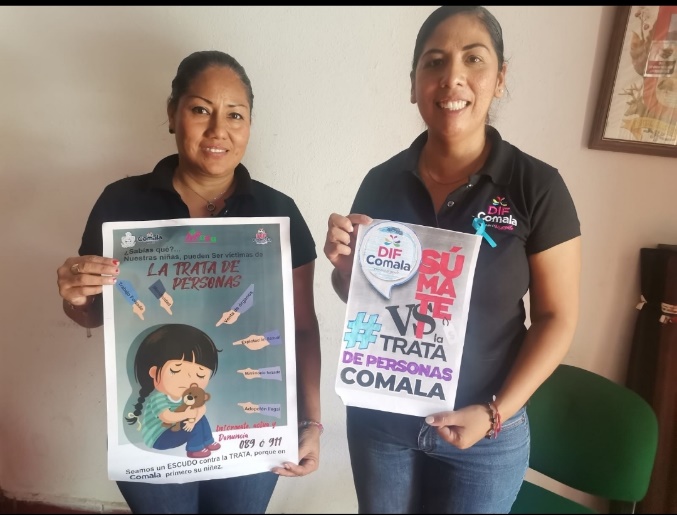 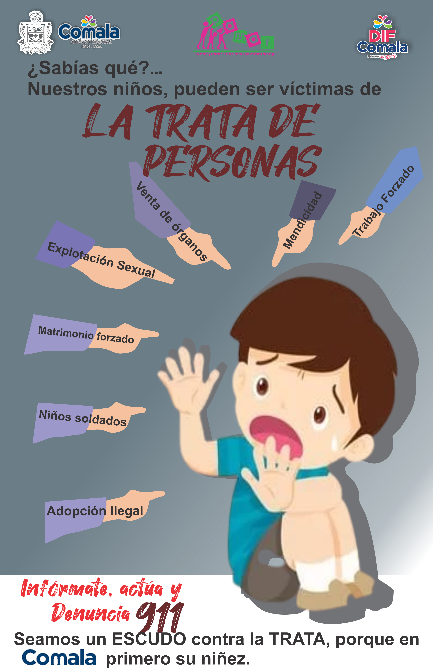 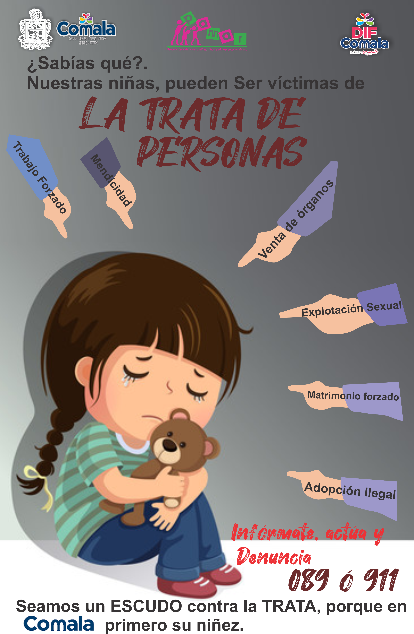 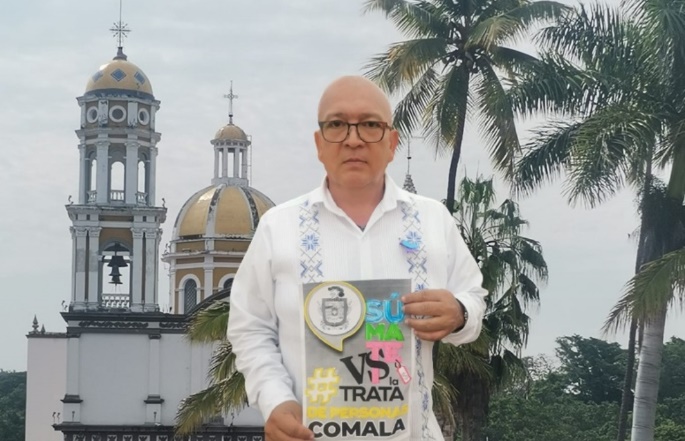 Carteles contra la Trata del DIF Municipal y Comité Interinstitucional
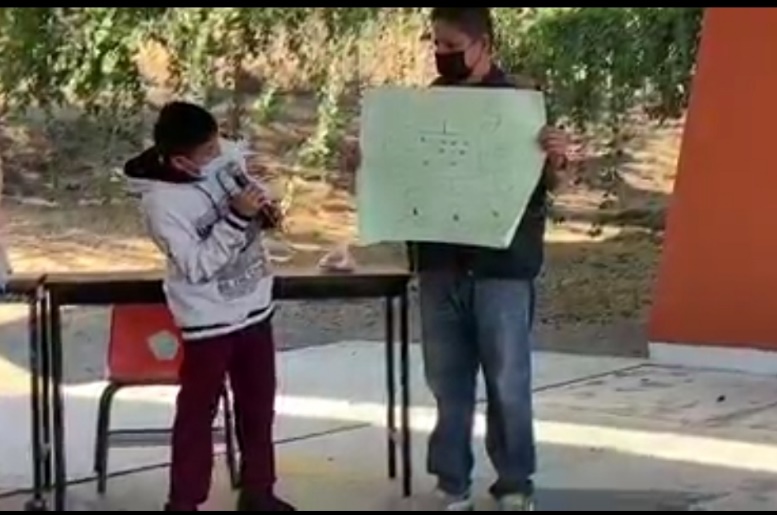 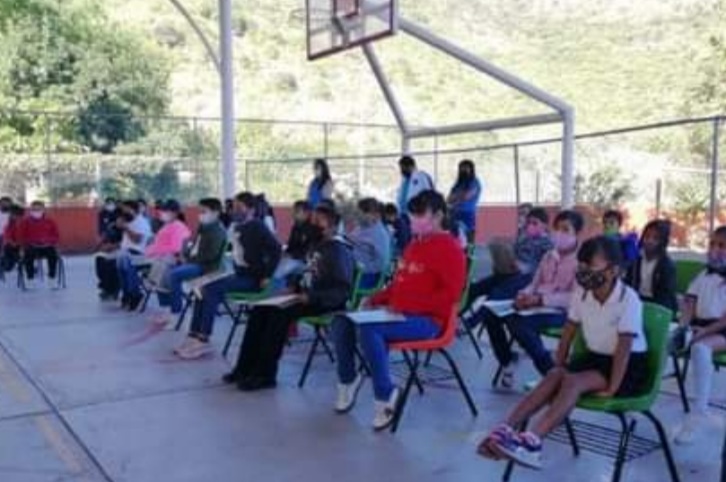 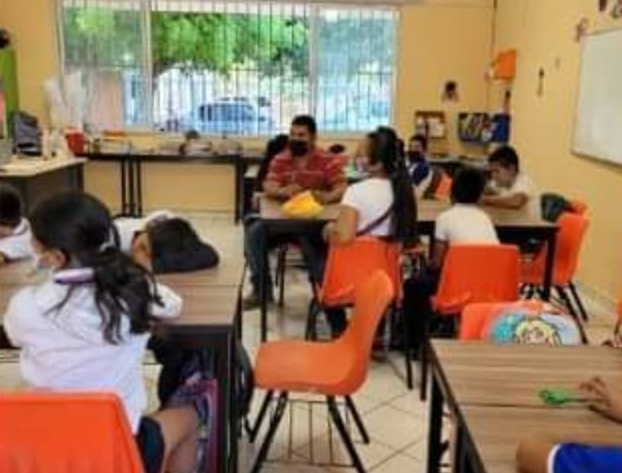 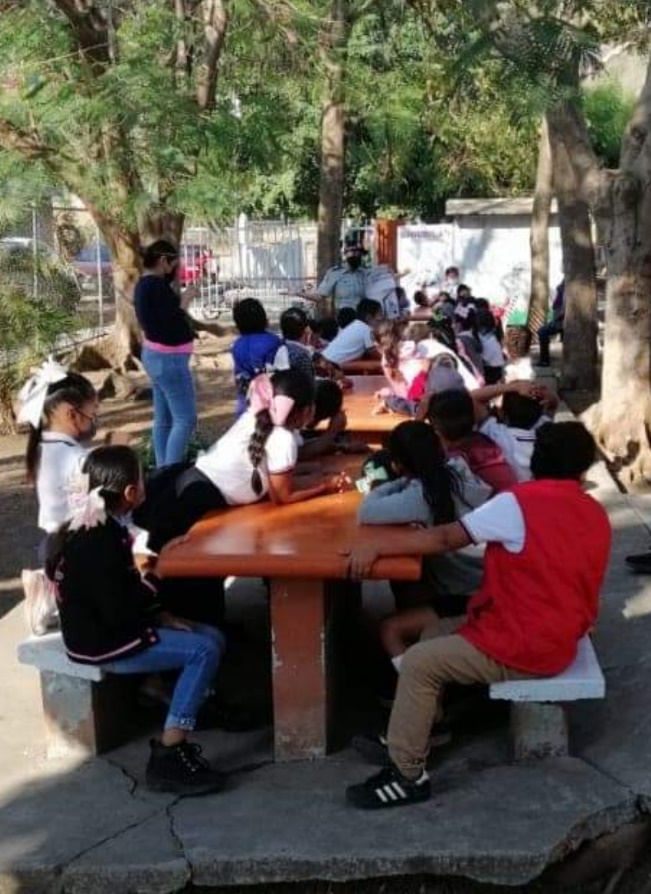 Pláticas informativa a alumnos de primaria Articulo 3ero. Constitucional de a comunidad de Zacualpan sobre la trata de personas y al finalizar realizaron
Redes Sociales
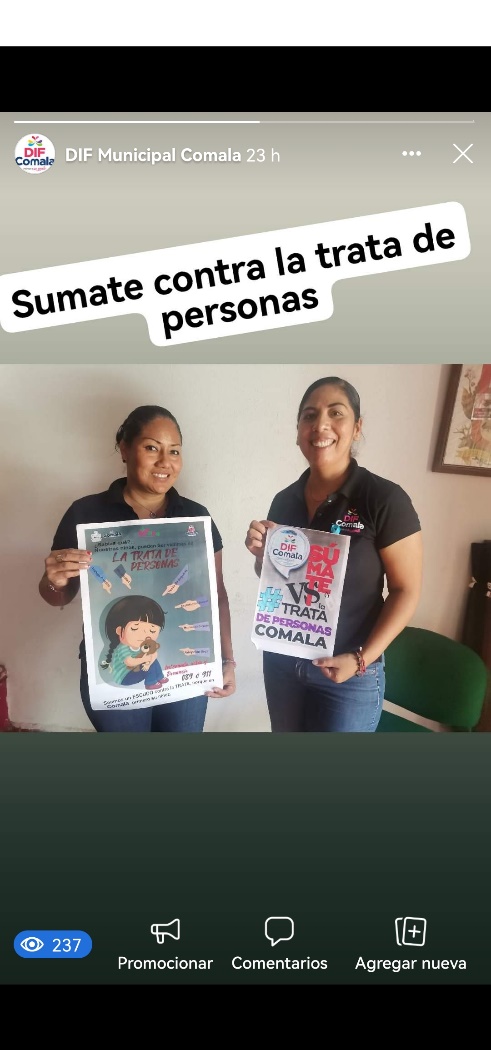 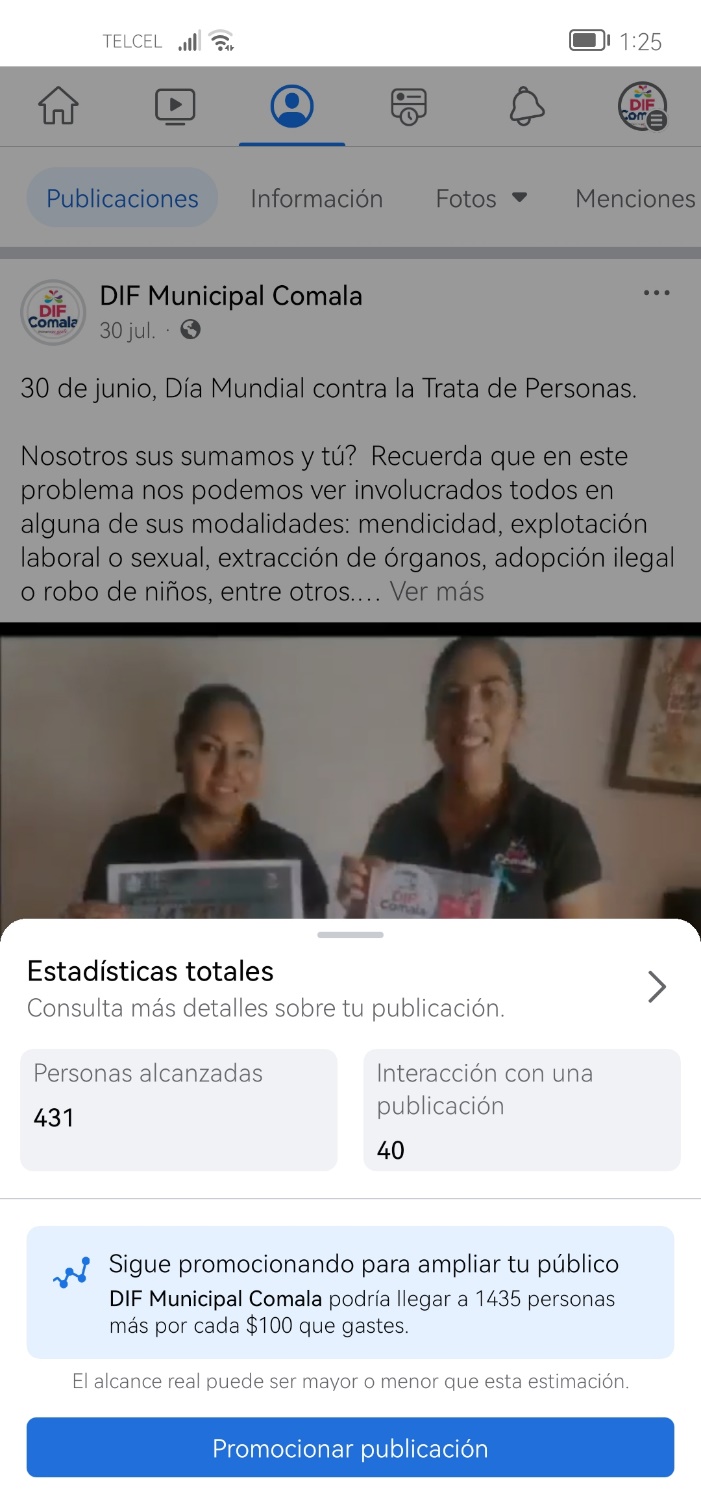 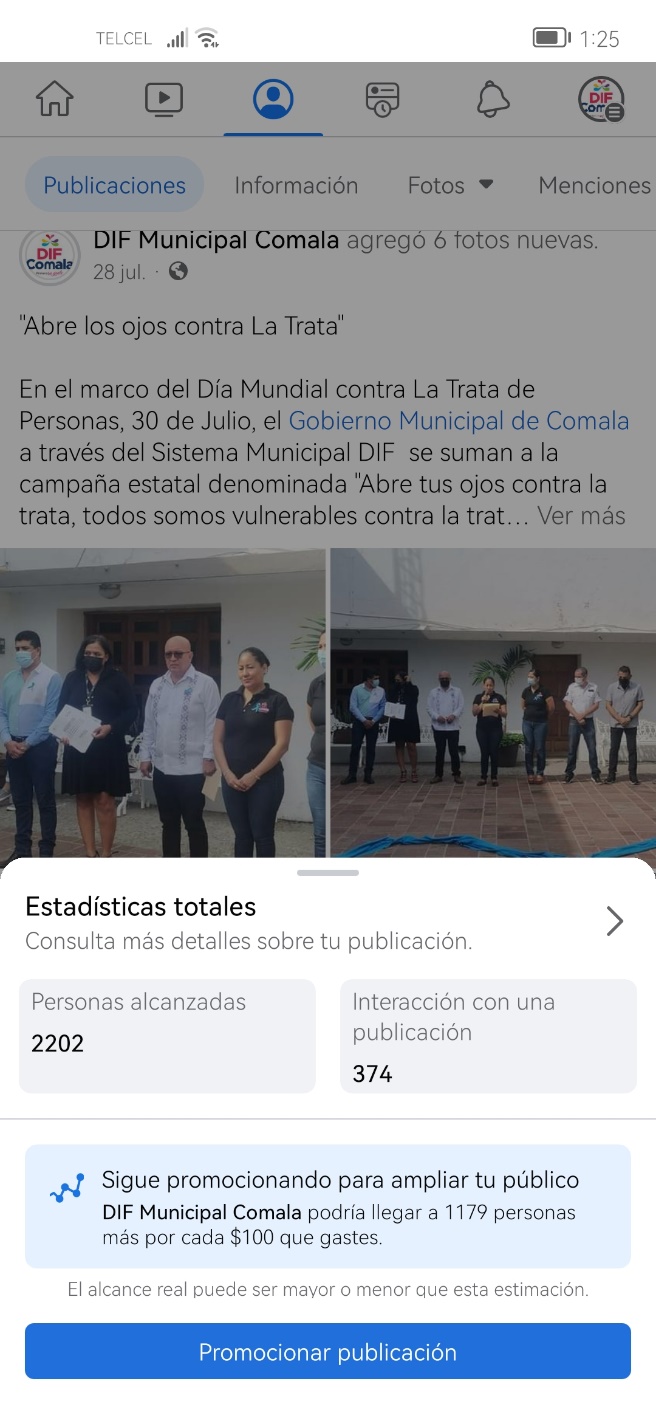 Alcance 431 personas
Interacciones 40
Alcance 2202 personas
Interacciones 374
235 vistas en historias